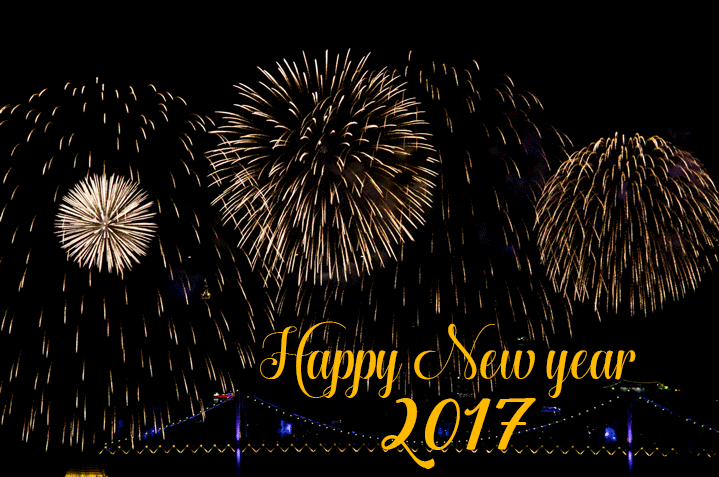 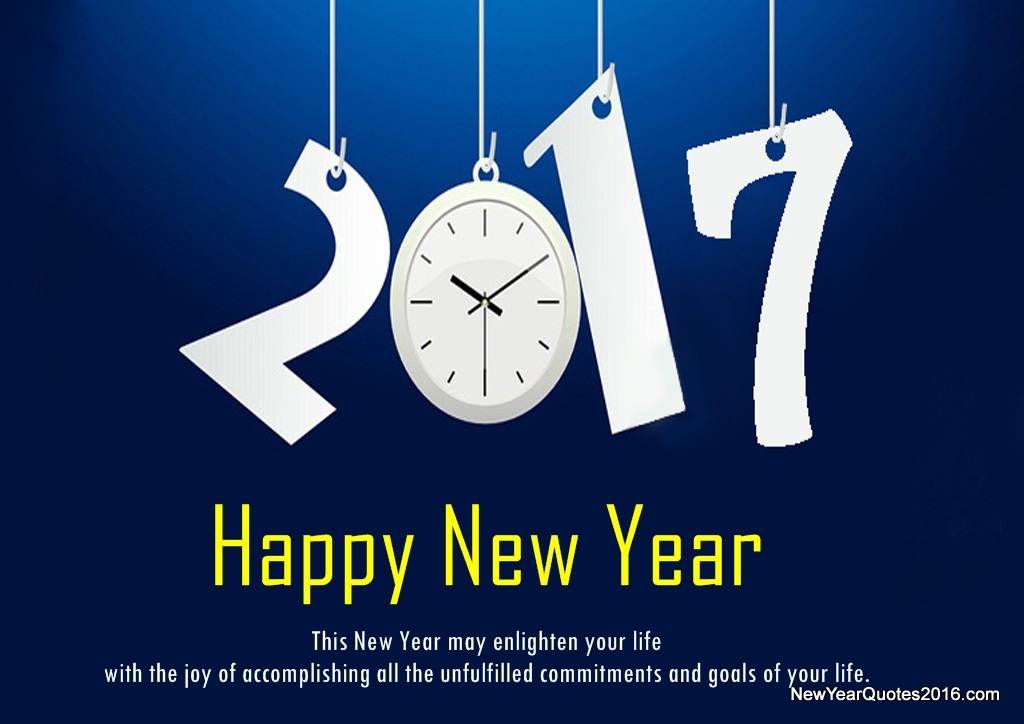 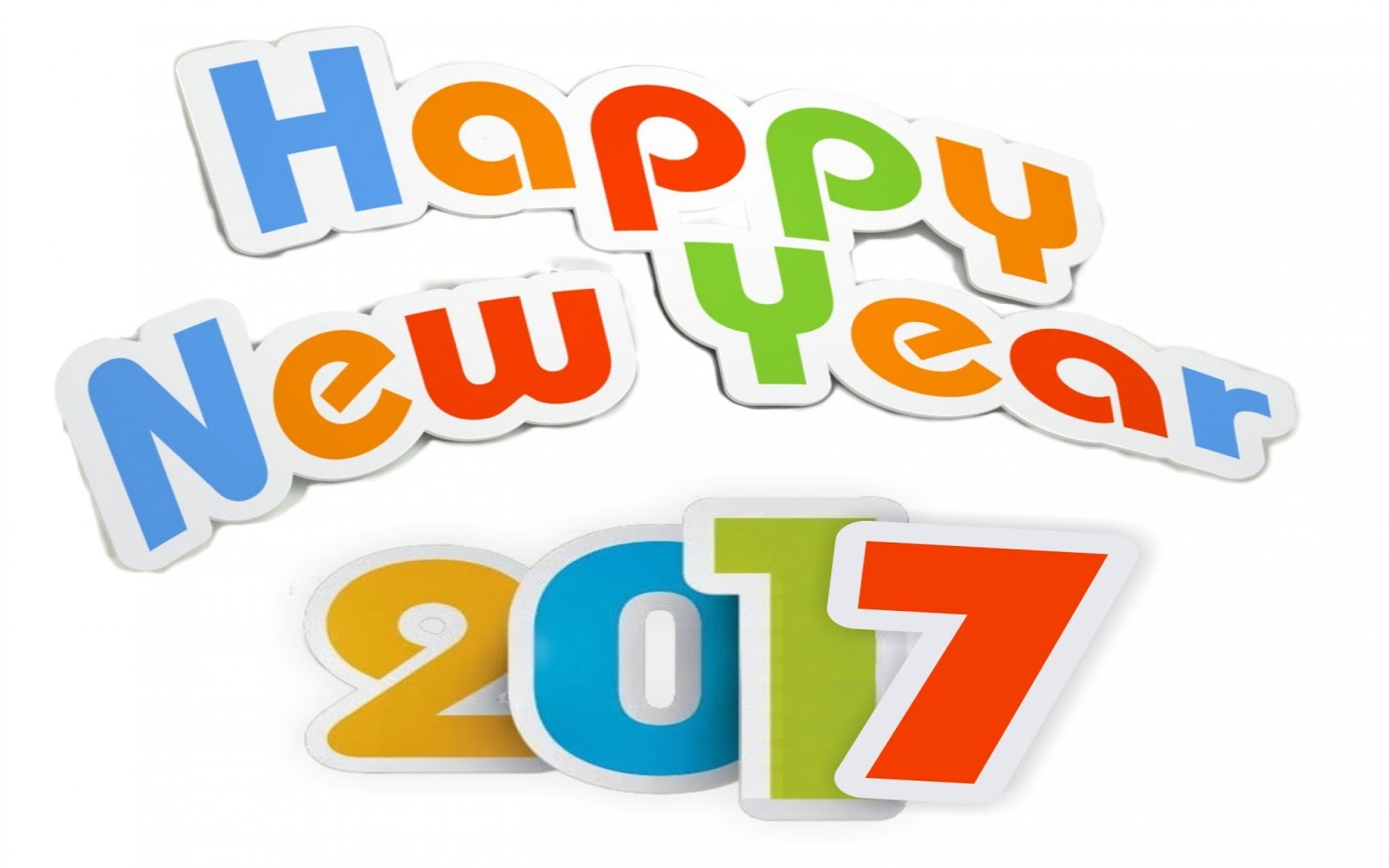 Happy New Year Everyone!  Thanks for all your cards, gifts, and love expressed to us this Holiday Season.  We love you.   
Bro.Guy & Sis.Ann
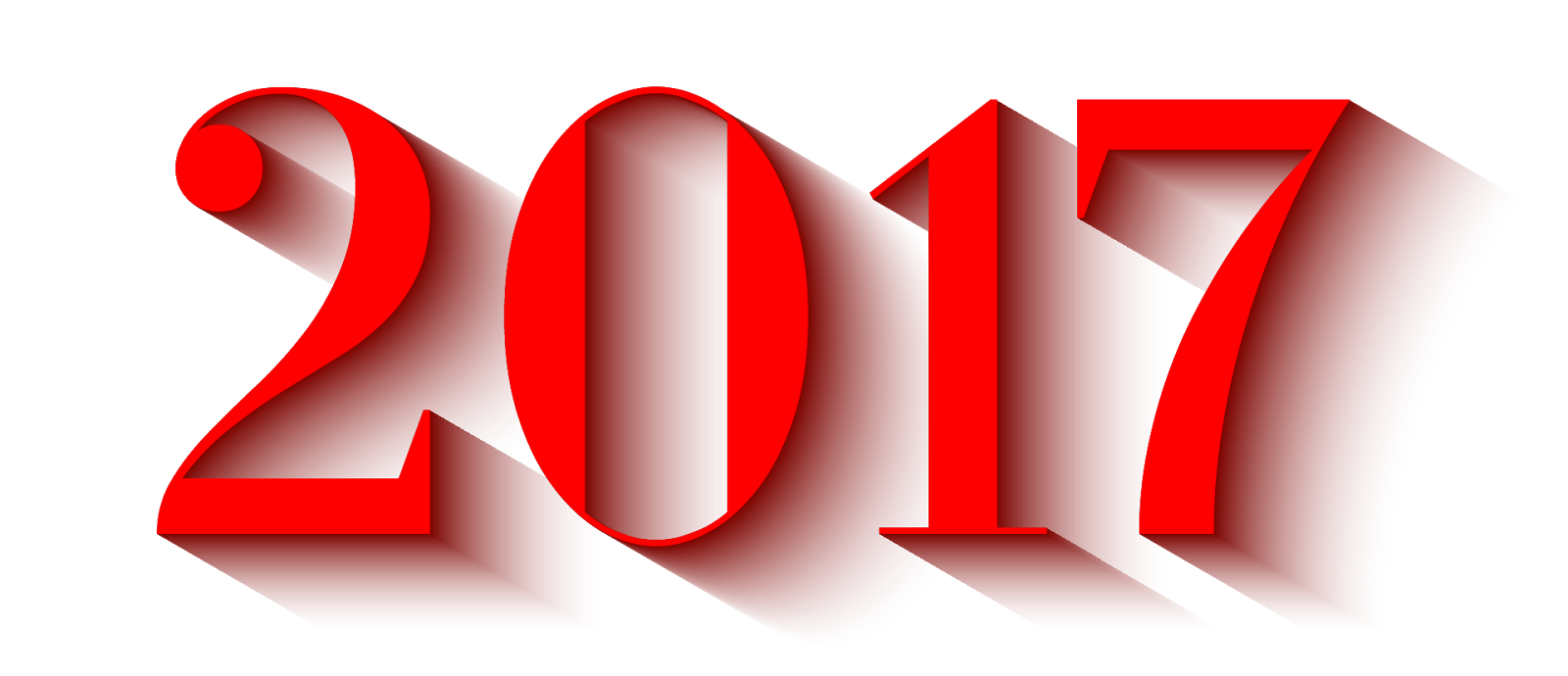 God bless you all.     
Love, 
Bro. Guy & Sis. Ann
Philippians 3:12-14  NIV12 Not that I have already obtained all this, or have already arrived at my goal, but I press on to take hold of that for which Christ Jesus took hold of me. 13 Brothers and sisters, I do not consider myself yet to have taken hold of it. But one thing I do: forgetting what is behind and straining towards what is ahead, 14 I press on towards the goal to win the prize for which God has called me heavenwards in Christ Jesus
   or KJV.Pressing Toward the Goal
12 Not that I have already attained, or am already perfected; but I press on, that I may lay hold of that for which Christ Jesus has also laid hold of me. 13 Brethren, I do not count myself to have apprehended; but one thing I do, forgetting those things which are behind and reaching forward to those things which are ahead, 14 I press toward the goal for the prize of the upward call of God in Christ Jesus.
We heard the reading of 
God’s Word from Philippians 3:12 -14  ..
       We need to realize that Paul is in prison, 
       chained to a Roman guard, 
       under horrible conditions.
Yet despite that, he writes these wonderfully positive words,
“Forgetting what is behind”
     ‘DON’T LOOK BACK’

“Reaching towards what is before”
    ‘ALWAYS LOOK FORWARD’

I 
“press on towards the goal”.
   ‘KEEP MOVING TOWARD THE GOAL’
Is it easy for us to forget?
Do you feel  that way about New Year's resolutions?.
     I tell myself, 
       "This year I'm going to turn over a new leaf.
         I'm going to exercise regularly & lose weight. 
         I'm going to do all kinds of things to improve myself  physically & spiritually." 

    But then somehow I forget. Maybe you have that problem, too.
ILL. Have you heard about the man who moved into a retirement community to spend the rest of his life there? It wasn't long until he had made a number of friends among the other residents.
There was one lady he was especially attracted to, & she was attracted to him, also. So they spent a lot of time together. Finally one evening he proposed, asking her to marry him.
The next morning he woke up remembering his proposal, but he couldn't remember her answer. So he went to her & said, "I'm really embarrassed. I proposed to you last night but I can't remember if you said `Yes' or `No."'
"Oh, thank goodness!" she replied. "I remembered saying `Yes' but I couldn't remember who asked me."
Jan. 1, 2017  Today is the First Day of the week
                          The First Day of a New Year.  

Isa. 61:1-3 "The Spirit of the Sovereign Lord is on me, because the Lord has anointed me to preach good news to the poor. He has sent me to bind up the brokenhearted, to proclaim freedom for the captives & release from darkness for the prisoners, to proclaim the year of the Lord’s favor & the day of vengeance of our God, to comfort all who mourn, & provide for those who grieve in Zion – to bestow on them a crown of beauty instead of ashes, the oil of gladness instead of mourning, & a garment of praise instead of a spirit of despair."
                   "The year of the Lord’s favor.“
                   What will 2017 be for you?
Haggai 2:3-7. "`Who of you is left who saw this house in its former glory? How does it look to you now? Does it not seem to you like nothing? But now be strong, O Zerubbabel,' declares the Lord.
‘Be strong, O Joshua son of Jehozadak, the high priest. Be strong, all you people of the land,' declares the Lord, ‘& work. For I am with you,' declares the Lord Almighty.
‘This is what I covenanted with you when you came out of Egypt. And my Spirit remains among you. Do not fear.'
"This is what the Lord Almighty says: ‘In a little while I will once more shake the heavens & the earth, the sea & the dry land. I will shake all nations, & the desired of all nations will come, & I will fill this house with glory,' says the Lord Almighty."
 Right now I particularly want to notice the question in the middle of the third verse, "How does it look to you now?" That is a good question to ask during the first few weeks of a new year, "How does it look to you now?"
Notice the question in the middle of the third verse,

       "How does it look to you now?" 
That is a good question to ask during the first few weeks of a new year, 
   "How does it(your life)  look to you now?“
          2 Cor.13:5  Examine yourself 
          James 1:21-25 He being not a forget hearer, but
           a doer of the Word…
Giving detailed instructions on where they should go and not go, Joshua said: , 

“For you have not passed this way before.” 4 Yet there shall be a space between you and it, about two thousand cubits by measure: come not near unto it, that ye may know the way by which ye must go: for ye have not passed this way heretofore

The Journey is ahead of us.
So I have a suggestion for a New Year's resolution that we ought to be able to remember.

       “we're going to make a            change for the better.”
“What would you do if you knew you had
 but one year to live?” 
   

THERE WOULD BE A CHANGE IN SOME OF MY ATTITUDES
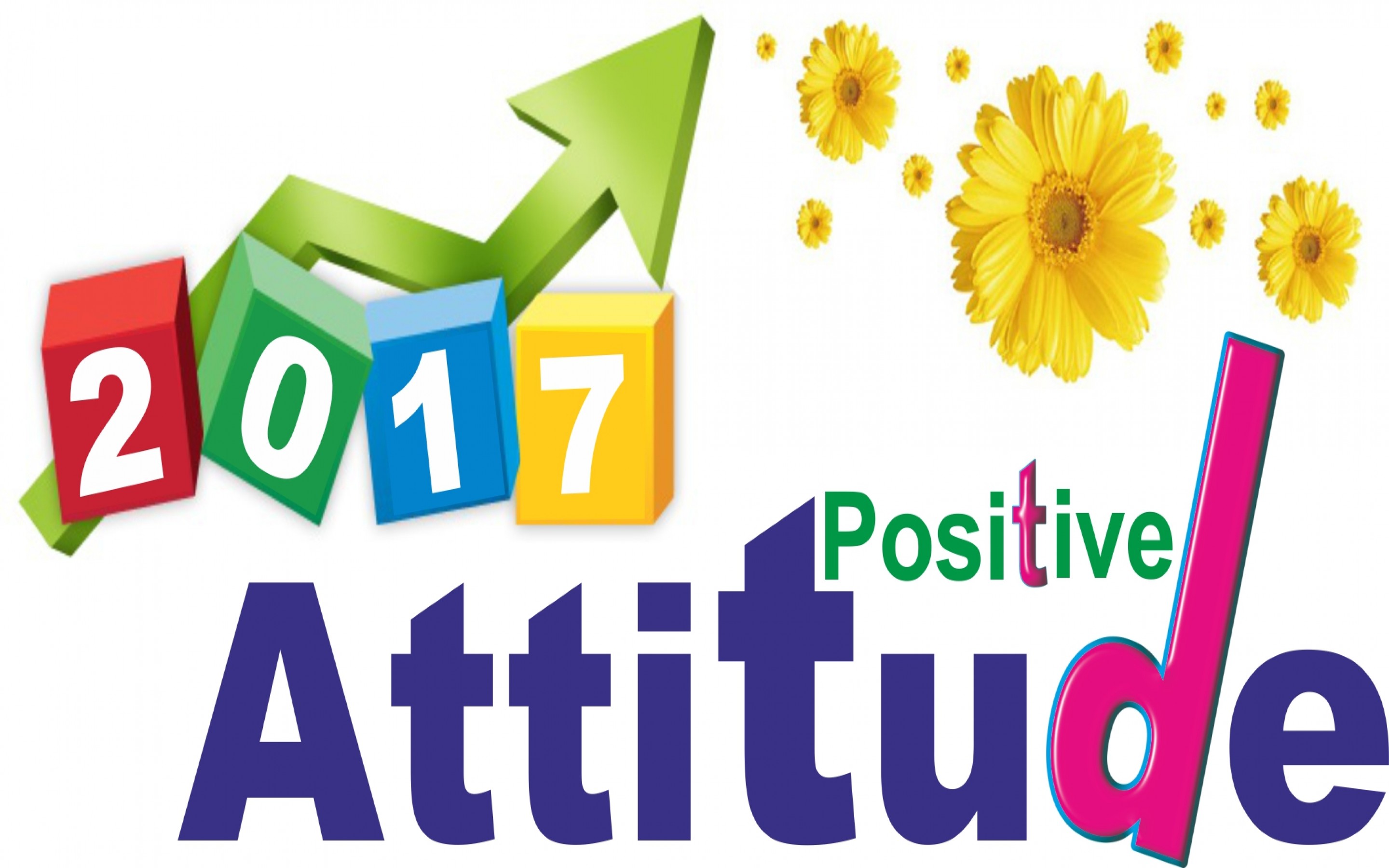 What John writes about in I John 2:15-17would take on a new significance to me.
"Everything in the world the cravings of sinful man, the lust of his eyes & the boasting of what he has & does comes not from the Father but from the world.
“The world & its desires pass away, but the man who does the will of God lives forever."
I would be more concerned about my TIME
Most of us act as if we had all the time in the world.

ILL. Ben Franklin said, "Doest thou love life? Then do not squander time, for that is the stuff life is made of.“

The apostle Paul said: "Be very careful, then, how you live not as unwise but as wise, making the most of every opportunity." (Ephesians 5:15,16)
Two or three minutes two or three hours
What do they mean in this life of ours?
Not very much, if but counted as time
But minutes are gold & hours sublime.
If only we use them once in a while
To make someone happy, to make someone smile.
A minute may dry a little lad's tears,
An hour sweeps aside the trouble of years.
Minutes of my time may bring to an end
Hopelessness somewhere, & give me a friend.
Insignificant things would be just that…
. I wouldn't become excited over insignificant things.
 All those little things that now "get under my skin" 
would seem so unimportant. I would try to be more patient, understanding, kind, & loving. 
All the acts & words of love that I should have done or said before, I would now try to do.
I would do my best to make everythingright between me and others.
Again, "If I had but one year to live" I would do my best to make everything right between me & others. 
   I would try to straighten out any problems between us.
   I’m sorry.  Will you forgive me?
         Matthew 5:23-2423 Therefore if thou bring thy gift to the altar, and there rememberest that thy brother hath ought against thee;
24 Leave there thy gift before the altar, and go thy way; first be reconciled to thy brother, and then come and offer thy gift
I would hold no grudges.
I would hold no grudges. I would wipe my grudge board clean. 
 I want God to forgive me, & I know that God says that He will forgive me in exactly the same way that I forgive others.

Matt. 6:  14 For if ye forgive men their trespasses, your heavenly Father will also forgive you:
15 But if ye forgive not men their trespasses, neither will your Father forgive your trespasses.
I would make sure that I am right with God!
I would make sure that I am right withLet's face it.
 All of us have fallen short of what we know we should do
. So I would take a personal inventory to see where I had missed the mark & try to make corrections.
    James 4:17   Rom.3:23   Rom.6:23
I would make sure that I am right with God!
I would make sure that I was right with God.
All of us have fallen short of what we should have done.
I would make a personal search of my own life by the
   scriptures, and finding my wrongs, seek to correct them.
       Jas. 4:17;  Rom. 3:23;  Rom. 6:23
Remember our study in Ecclesiastes!!
Little termites can destroy a house. 
Solomon said that "a little folly is like dead flies in the ointment" (Ecclesiastes 10:1) it can destroy all the good that a man might do.

So, whether I considered them big or small, I would try to find my faults by comparing the Scriptures & my life. And when I discovered those sins, I would do something about them.
My Purpose:   Lead as many to Christ as possible!!
I would seek also to lead as many people to Christ as possible. By this, I will be making the greatest contribution I could possibly make to the welfare of the world.

. Many men have spent their last days trying to erect great monuments so they will not be forgotten. What are the pyramids, but the tombs of kings? Today we know about the pyramids, but not much about the kings. Earthly memorials lose their meaning.
But in leading a soul to Christ, we start a memorial that will never end. For that soul will influence others & they will influence still others. And on & on the unending chain reaction goes.
   A voice from heaven said that those who die in the Lord rest from their labors & "their works do follow them." (Revelation 14:13)
   Why don't their works come with them? Because their works are not finished. The chain reaction that they started continues on & on. The Apostle Paul's influence is greater on the earth today than it ever was during his lifetime.
   If I were not a Christian, then the thing for me to do would be to repent of my sins, put my trust in Jesus & be baptized into Him
Concerned about my family.
, "If I had but one year to live" I would be concerned about my family.
 I am sure that I would carefully consider their souls
As the most important thing.   Matt.16:24-26 
    Talk to them.   Tell them how important
    their souls are.
"Train up a child in the way he should go: & when he is old, he will not depart from it." (Proverbs 22:6)
      In the short time remaining, I would do what I could to reinforce the faith that they have, & to encourage them always to walk in the ways of Christ.
     And to do that, I would not just tell them how they ought to live, I would do my best to show them – to model for them the kind of a life that Jesus wants us to live!  Matt. 5:16
    Isn’t that what Jesus did? Go back with me to what we call “The Last Supper.” The apostles didn’t realize it yet, but that Passover Meal they were about to celebrate would be their last one together. That very night Jesus would be betrayed, arrested, tried, condemned - & then early the next morning – crucified!
Jesus knew what was going to happen – but they didn’t!
    What one last lesson did Jesus want to teach them? 
    John 13:4-5 tells us that Jesus “got up from the meal, took off his outer clothing, & wrapped a towel around His waist. After that, he poured water into a basin & began to wash His disciples’ feet, drying them with the towel that was wrapped around Him.”.. Immediately, Peter began to protest. He was their Rabbi, their teacher, their Lord. He shouldn’t be doing the work of a servant! It was beneath Him!
   Well, with just a few words Jesus silenced Peter’s protest & finished washing their feet. Then Jesus asked them, “Do you understand what I have done for you? ... You call me ‘Teacher’ and ‘Lord,’ and rightly so, for that is what I am.
  “Now that I, your Lord and Teacher, have washed your feet, you also should wash one another’s feet. I have set you an example that you should do as I have done for you.” (John 13:12-15)
  Oh Lord, if I have but one year to live, or many years, help me to so live that those around me will see Jesus in what I do & how I live!
I would pay careful attention to myown spiritual life
"If I had but one year to live" I would pay careful attention to my own spiritual life.
In only a year my soul would be passing into the presence of God.
 In His presence only the spiritual will have any value. If I am to be ready for that occasion, I must develop my spiritual life
I would attend all the services of the church because they are designed for the specific purpose of developing me spiritually.
   Heb. 10:25   Acts 20:7
      Then I would want to be an active part in the work of the church.I would not wait to be asked to do something; I would volunteer.
      I would try to do anything I could for I would want to hear Jesus say,
     "Well done thou good & faithful servant.“
Matthew 25:2121 His lord said unto him, Well done, thou good and faithful servant: thou hast been faithful over a few things, I will make thee ruler over many things: enter thou into the joy of thy lord.
And I would try to be more consistent in my efforts. 
It is easy to 
       "run hot & cold,“
        to be "up & down" 
          and “on and off" in the Lord's service.
         The early Christians are described: 
            "they continued steadfastly…" (Acts 2:42)
Paul said to "be steadfast, unmovable, always abounding in the work of the Lord." (1 Corinthians 15:58)
  
      Jesus Himself said that He hated lukewarmness in His followers (Revelation 3:16).
   
     So I would want to run hot all the time for the Lord.
       this little poem would become precious to me. 

    "'Tis but one life, 'twill soon be past. Only what's done for Christ will last."
I would study my Bible regularly, & there would be no excuses offered such as 
"I'm too tired," or 
"I just can't find the time." 
    If I am honest with myself, I must admit that I spend a great deal more time now with the TV than I do with God's Word!
    "study to show myself a workman approved of God." (2 Timothy 2:15)
2 Tim.3:16,17;  John 5:39
Then, of course, I would want to communicate constantly with God, since I would soon be seeing Him face to face. Paul tells me how when he says, 
            "Pray without ceasing." (1Thessalonians 5:17)
In the past, I have often neglected to thank God for my many blessings, to ask God for wisdom in making decisions, & to pray for forgiveness for my many sins. But now I would spend hours in talking to God!
A two minute prayer may have taxed my spirituality in times past, but now my thoughts would be so full that an hour could not contain them all.
Yes, if I had but one year to live, I would try to develop my spirituality to the fullest so that I might be prepared for that prepared place.
"What if I had but one year to live?“
      I think if we all  will consider it carefully, it will make a great deal of difference in our lives.
The whole point is this. We should live every year or month or week or day as though it were our last on earth
We must always be ready to die,
 for if we are not prepared to die,
 we are not prepared to live!
. Someone said,
 "Life can be hard if lived by the yard. But it is a cinch by the inch.“
    So place your life in God's hand & live it one step at a time.
In Ephesians 4:15 Paul tells us that we need to speak the truth in love. We need to make sure it is the truth, but we also need to be sure that we are speaking it in the spirit of love.
   I ask each of you to pause for just a moment & think back over some of the things that you have said this past year, this past month, maybe even this past week. Have you hurt someone by what you said, or how you said it?
What has been the result in the life of the person you talked about? Have you broken the heart of God again? And what are you going to do about it to make it right in the life of the person you have hurt?
Are we closer
   to being what
      we want to be
           to please God ?
A
    New
          Beginning                      


                                  2017
Remember:

Joshua 3:4  Yet there shall be a space between you and it, about two thousand cubits by measure: come not near unto it, that ye may know the way by which ye must go: for ye have not passed this way heretofore.
This morning, we just started  a new Year

2016 is gone  
     we have just begun 2017,
          a New Year!!!!
The past is done.
                  It is over and done with. 
                       We cannot issue a recall against it.
                  We cannot alter its events
Our deeds have been recorded
     (Revelation 20:12) 12 And I saw the dead, small and great, stand before God; and the books were opened: and another book was opened, which is the book of life: and the dead were judged out of those things which were written in the books, according to their works.
        and we will be judged by them.
                  2 Cor. 5:10
What will be said of our lives?
      Did we improve?
      Did we backslide?
      Did we become stronger?
      Or are we fading away?
                    2 Pet. 3:18
It is time for us to stir ourselves into better service for the Lord –
                       Romans 13:11-14
11 And that, knowing the time, that now it is high time to awake out of sleep: for now is our salvation nearer than when we believed.
12 The night is far spent, the day is at hand: let us therefore cast off the works of darkness, and let us put on the armour of light.
13 Let us walk honestly, as in the day; not in rioting and drunkenness, not in chambering and wantonness, not in strife and envying.
14 But put ye on the Lord Jesus Christ, and make not provision for the flesh, to fulfil the lusts thereof
In this new year, let’s make this one simple resolution 
   -we’re going to make a change for the better.
Start Now:
    Are you a Christian?   Hear what God says to you.
     Rom. 10:17; John 8:24; Acts 17:30,31; Mtt. 10:32,33  Acts 22:16
  Are you an unfaithful Christian?  Hear what God says to you?   I John 1:8-10; James 5:16

Are you a satisfied person…satisfied to stay in your present Condition, satisfied to live as you have in the past, making No improvements, making no mending, seeking no help. Hear what God says to you:
     Heb. 5:8-9;  2 Thess. 1:8,9
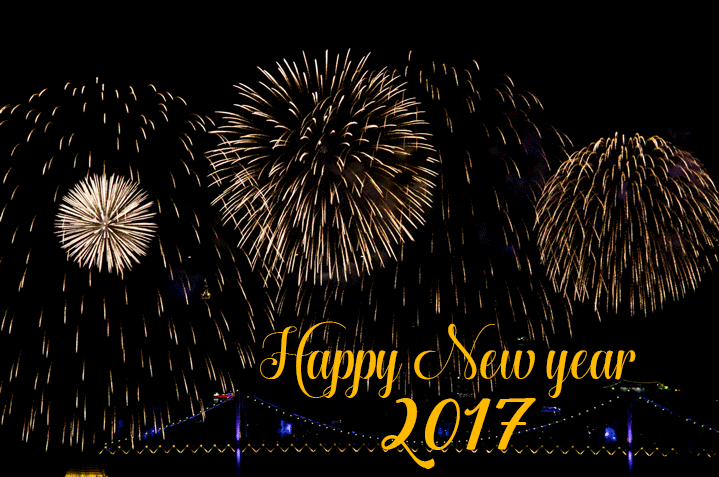 A New Leaf     January 1, 2017
I came to my teacher with quivering lips,
My task undone;
‘Teacher hast thou another sheet for me?
I have spoiled this one.
She took the old sheet, stained and blotted,
And gave me a new one, clean, unspotted,
And into my glad face smiled,
“Do better this time, my child.”
I came to the Father with a quivering heart,
The old year done;
Father, hast thou another year for me?
I have spoiled this one.
He took the old year, stained and blotted,
And gave me a new one, clean, unspotted,
And into my glad heart smiled,
“Do better this time, my child.”